Animation af tekst og pile
Animation af tekst og pile
Vælg diaslayout
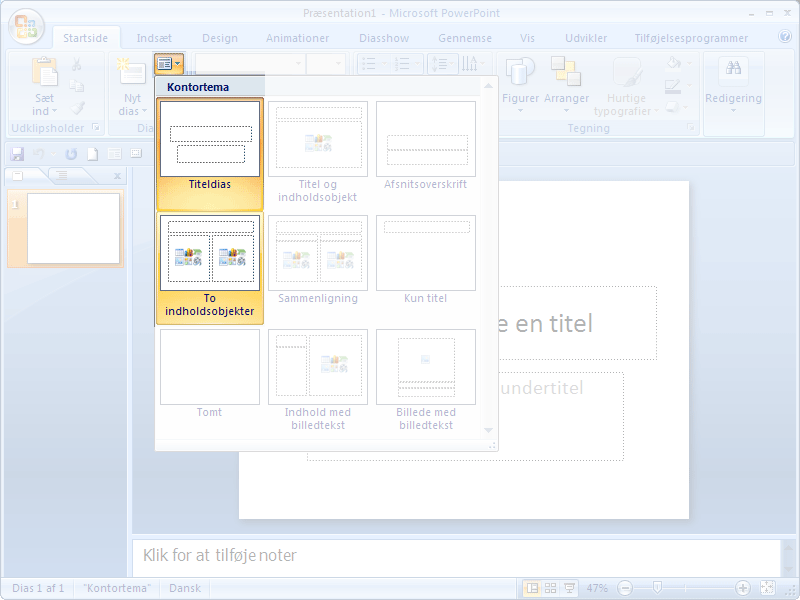 Tryk Layout
Vælg To indholdsobjekter
Animation af tekst og pile
Skriv overskrift og indsæt grafik
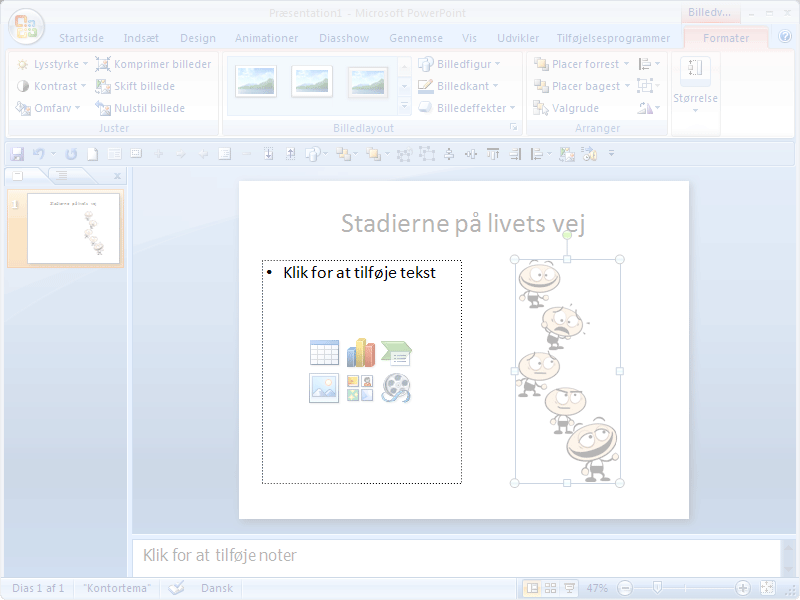 Skriv overskrift
Indsæt figur
Animation af tekst og pile
Skriv punktopstilling
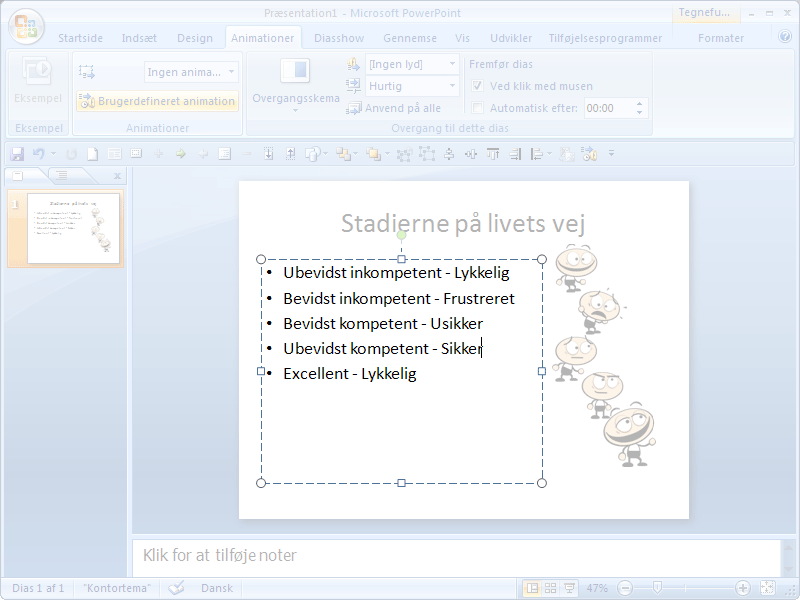 Skriv punktopstillingen
Animation af tekst og pile
Animér punktopstillingen
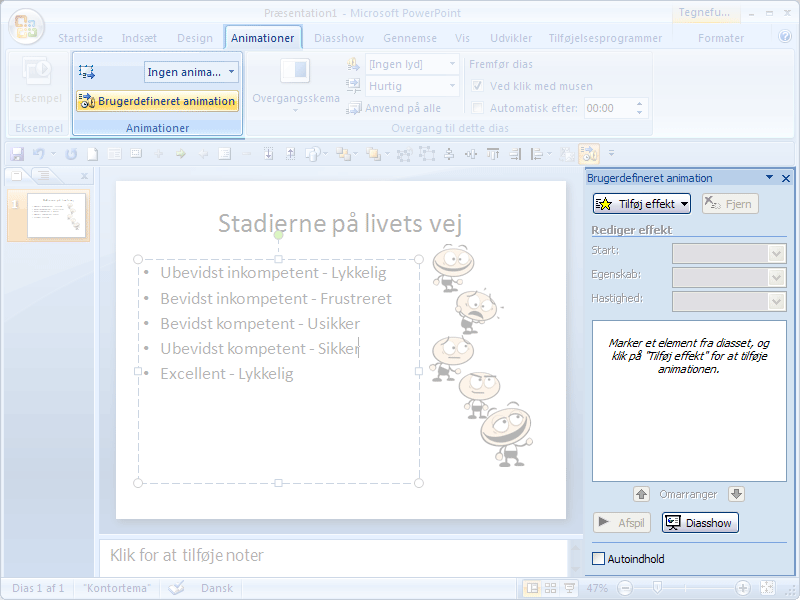 Anbring markøren et sted i punktopstillingen
Vælg fanen Animation
Tryk Brugerdefineret animation
Bemærk boksen Brugerdefineret animation
Animation af tekst og pile
Vælg effekt ved Indgang
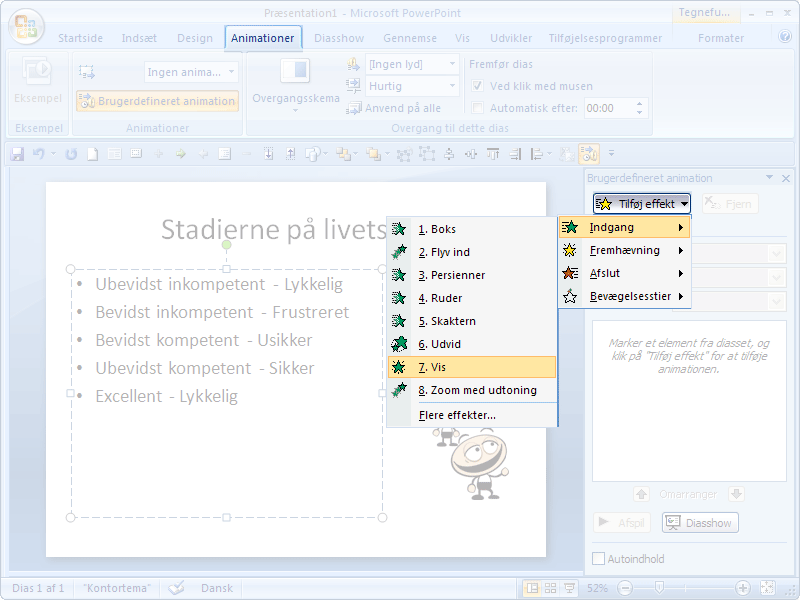 Vælg Tilføj effekt
Vælg Indgang
Vælg Vis
Animation af tekst og pile
Animationsrækkefølge
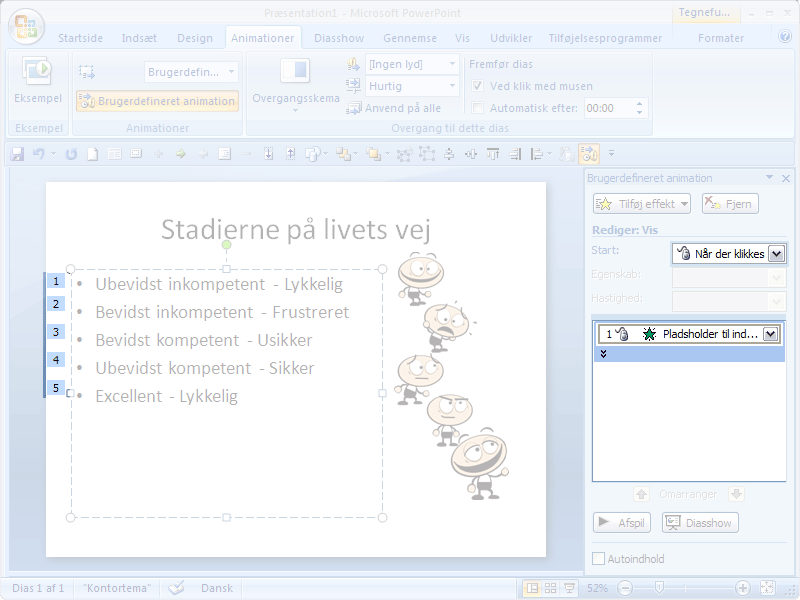 Bemærk animationsrækkefølgen
Klik her for at folde ud
Animation af tekst og pile
Animationens organisering
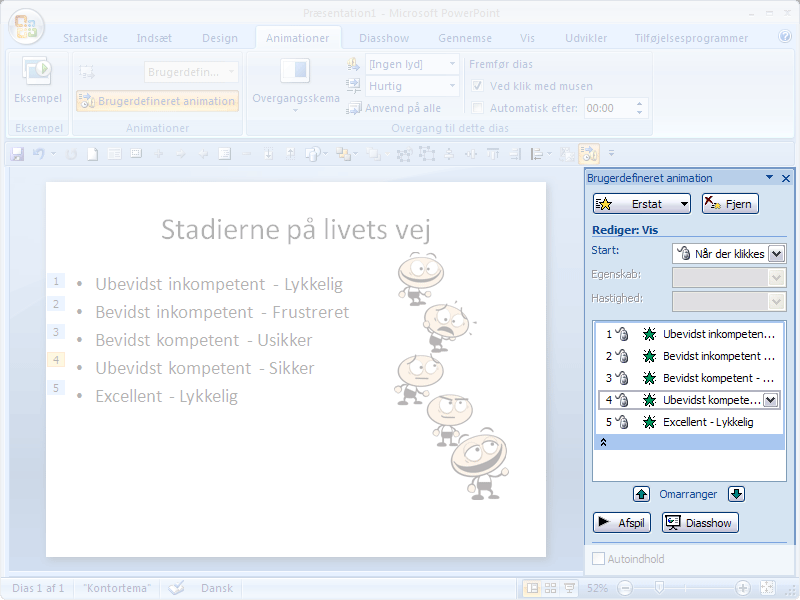 Her kan du bestemme hvorledes animationen skal starte
Her kan rækkefølgen organiseres
Her kan du erstatte en effekt med en anden
Her kan du fjerne en effekt
Her kan du afprøve animationen
Animation af tekst og pile
Tegn en pil
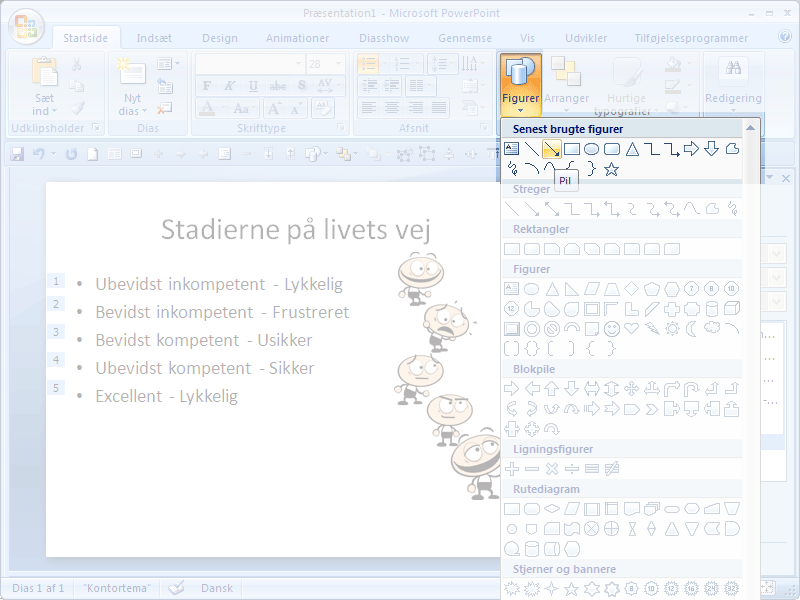 Vælg fanen Startside | gruppen Tegning
Tryk fold-ud-pil ved Figurer
Tryk Pil
Animation af tekst og pile
Stregtykkelse på pil
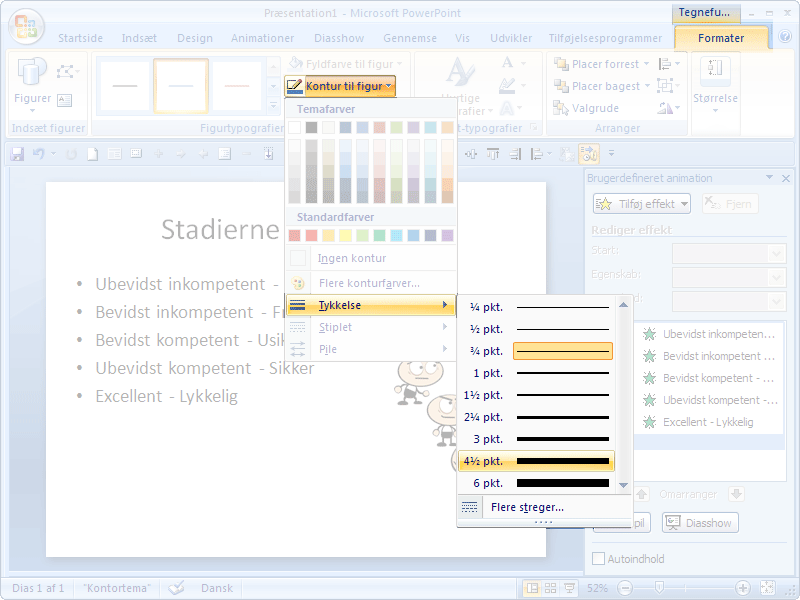 Vælg fanen Tegnefunktioner | Formater
Tryk Kontur til figur
Vælg Tykkelse
Vælg en tykkelse
Animation af tekst og pile
Animér pilens Indgang
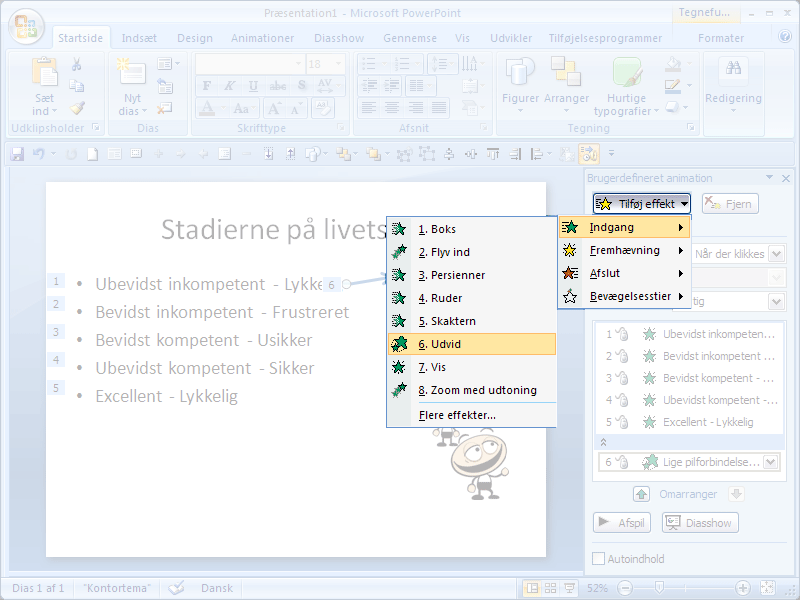 Vælg Tilføj effekt
Vælg Indgang
Vælg Udvid
Animation af tekst og pile
Animér pilens Afslut
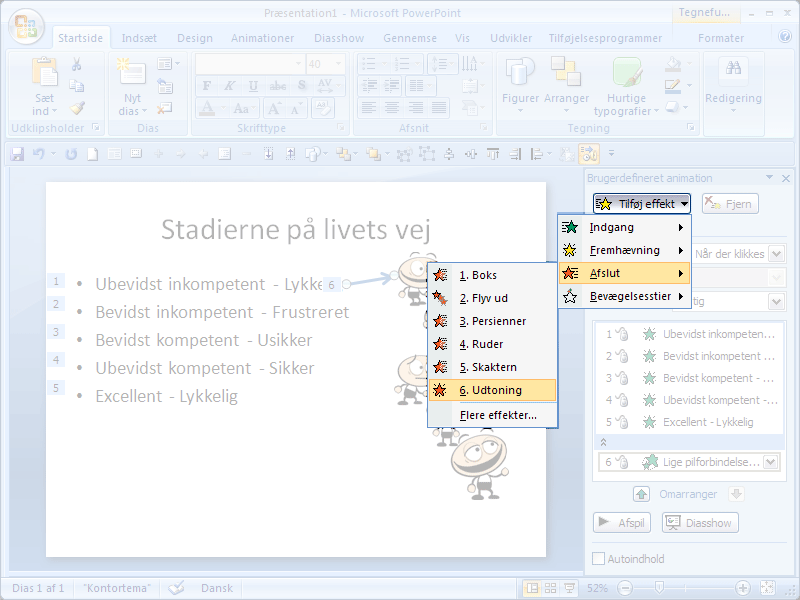 Vælg Tilføj effekt
Vælg Afslut
Vælg Udtoning
Animation af tekst og pile
Indstilling for Indgang
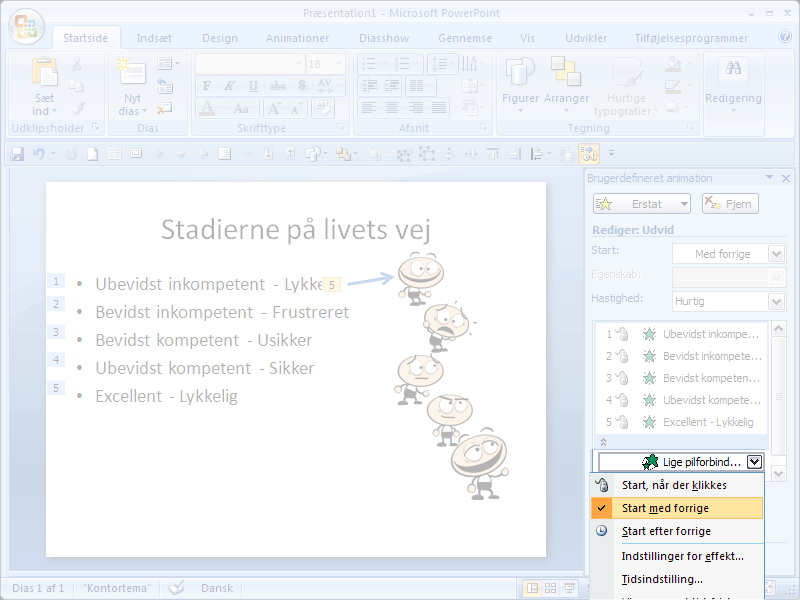 Højreklik på Lige pilforbindelse (indgang)
Vælg Start med forrige
Animation af tekst og pile
Indstilling for Afslut
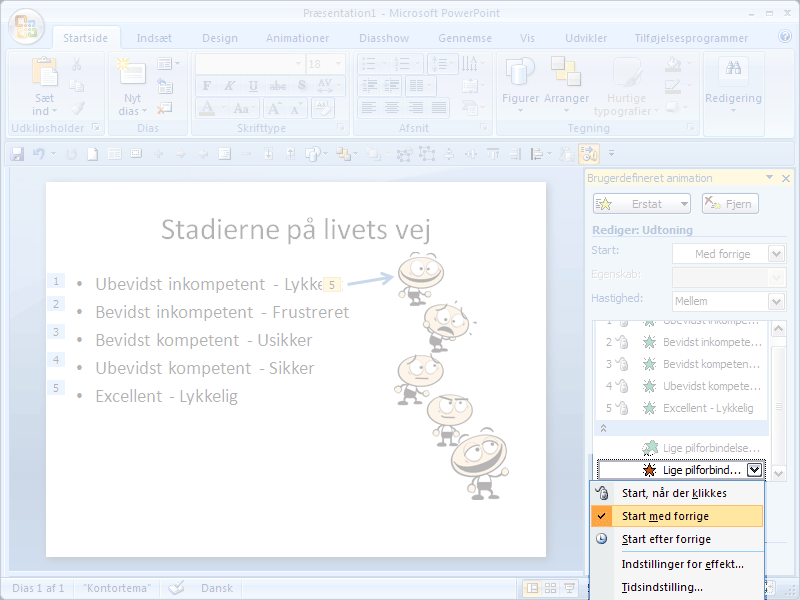 Højreklik på Lige pilforbindelse (afslut)
Vælg Start med forrige
Animation af tekst og pile
Omarranger animationsrækkefølge
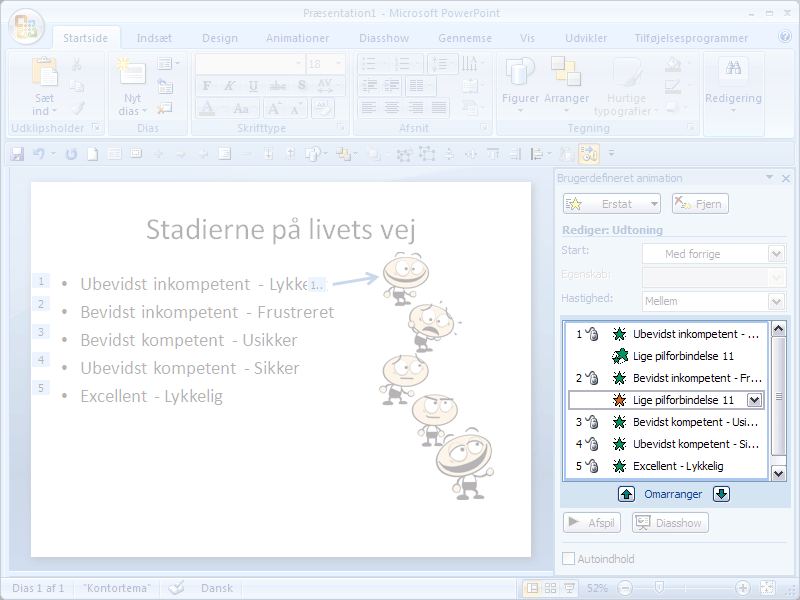 Brug knapperne til at arrangere pilens start og afslutning
Animation af tekst og pile
Kopier af den animerede pil
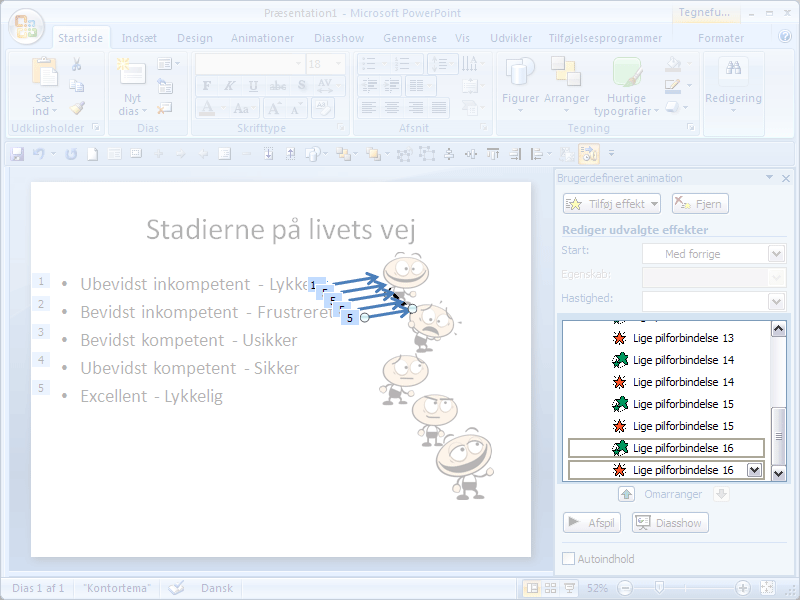 Klik på pilen så den markeres
Tast CTRL+D fire gange (herved fremstilles 4 animerede dubletter af pilen)
Arranger de nye pile så de starter og slutter de rigtige steder ved at trække i cirkelmarkøren
Animation af tekst og pile
Omarranger animationsrækkefølge
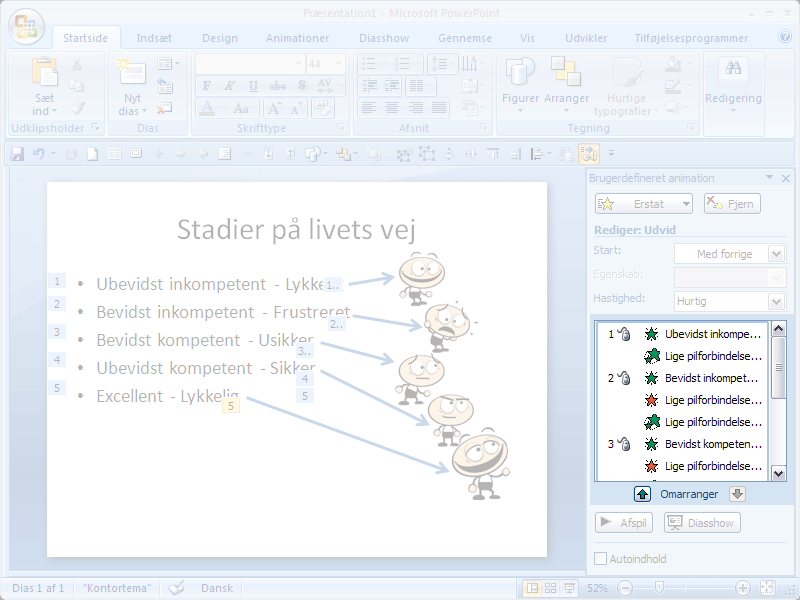 Brug knapperne til at arrangere pilenes start og afslutning
Animation af tekst og pile